СОБАКА
Скажите, почему мой друг
Спит без подушки, ест без рук,
Зимой без валенок гуляет,
А если рад - хвостом виляет?
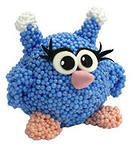 Подходят ли строчки стихотворения ?
Мой щенок похож немного
На бульдога и на дога,
На собаку – водолаза
И на всех овчарок сразу.
                    П. Синявский
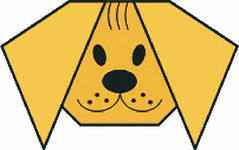 Конечно, эти породы собак придуманные.
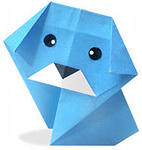 Они из сказки и мультфильма. Поэтому нас не удивляет, что они так выглядят.
Не старайтесь и вы подделать свою собачку под «настоящую».
Фантазируйте!
Придумывайте!
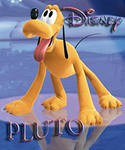 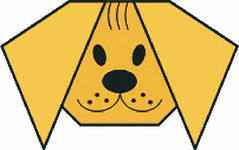 Для работы понадобится:
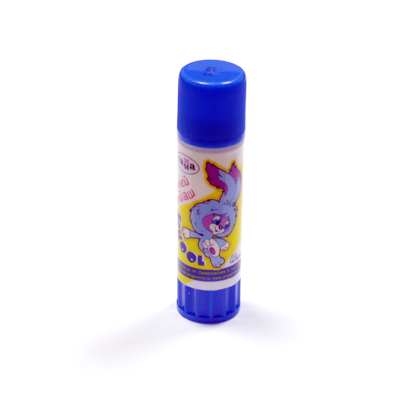 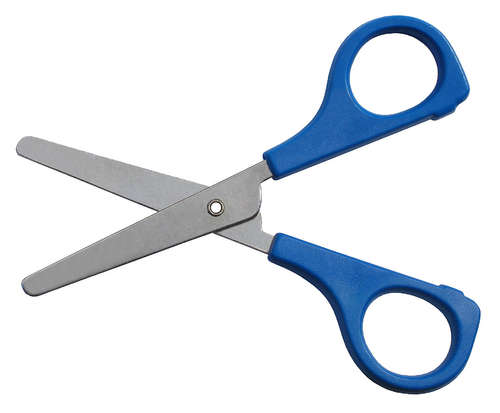 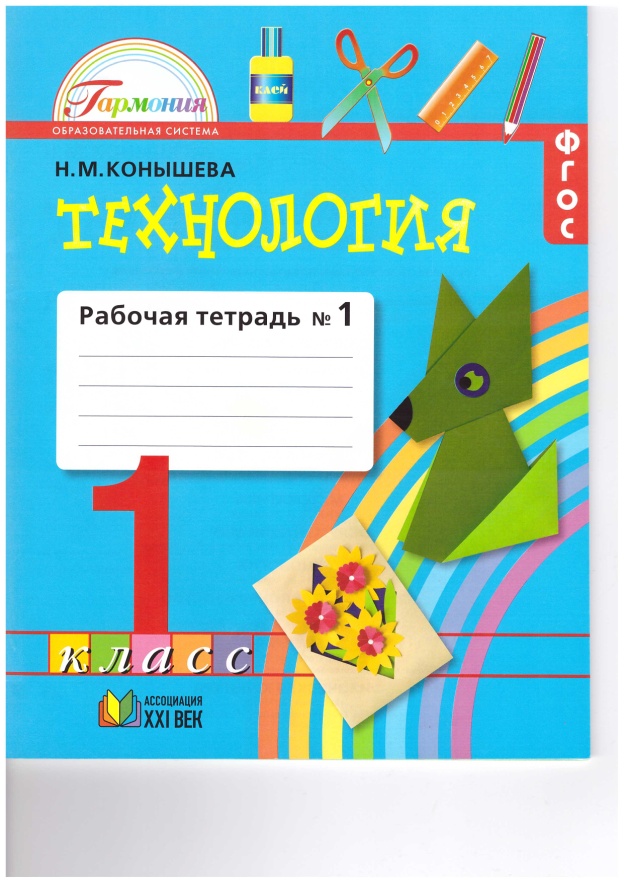 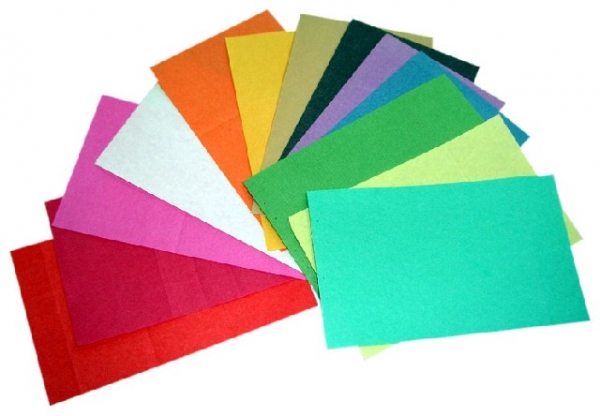 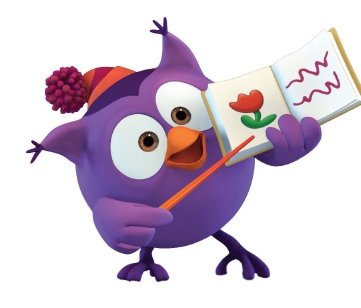 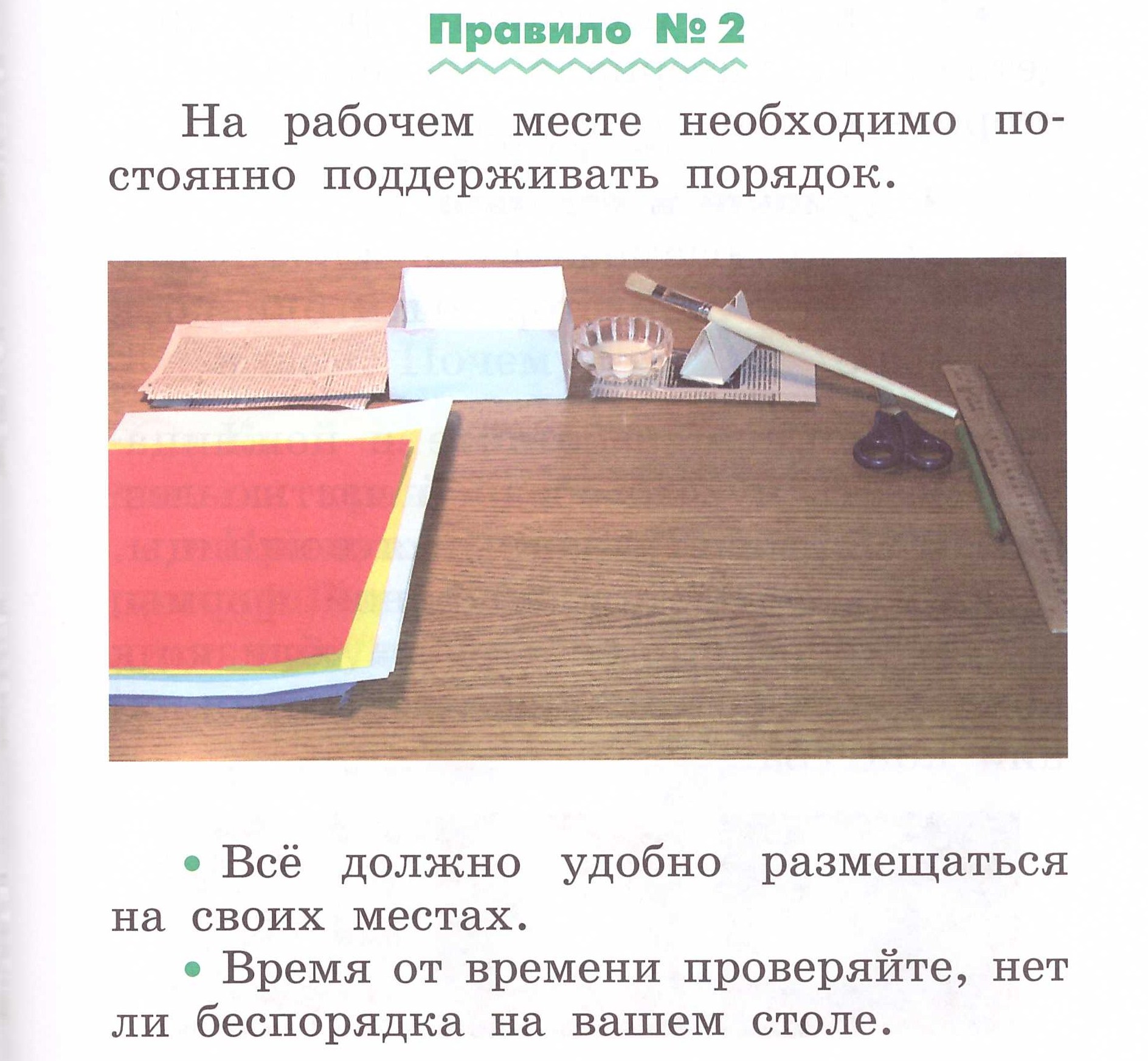 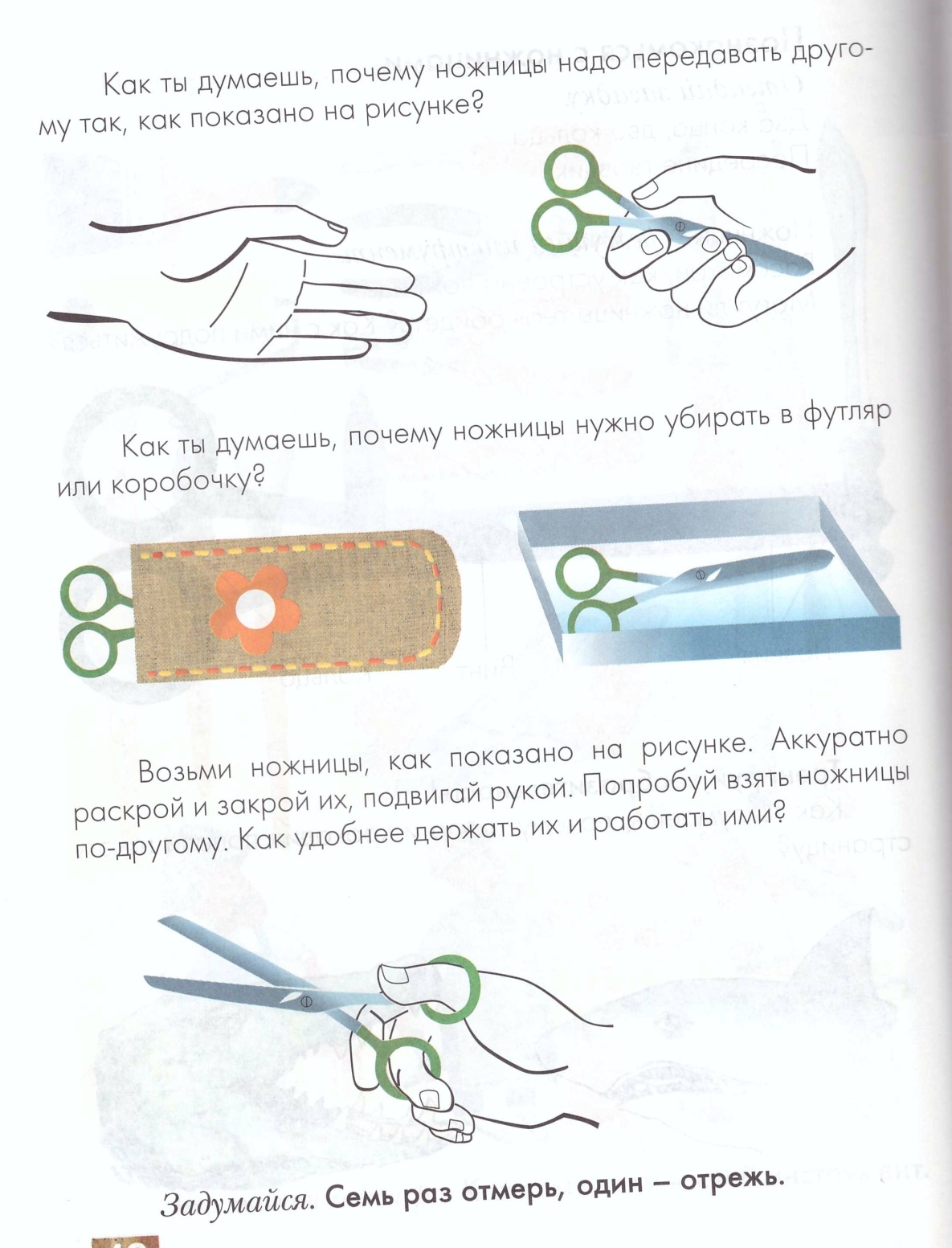 Из каких частей состоит работа?
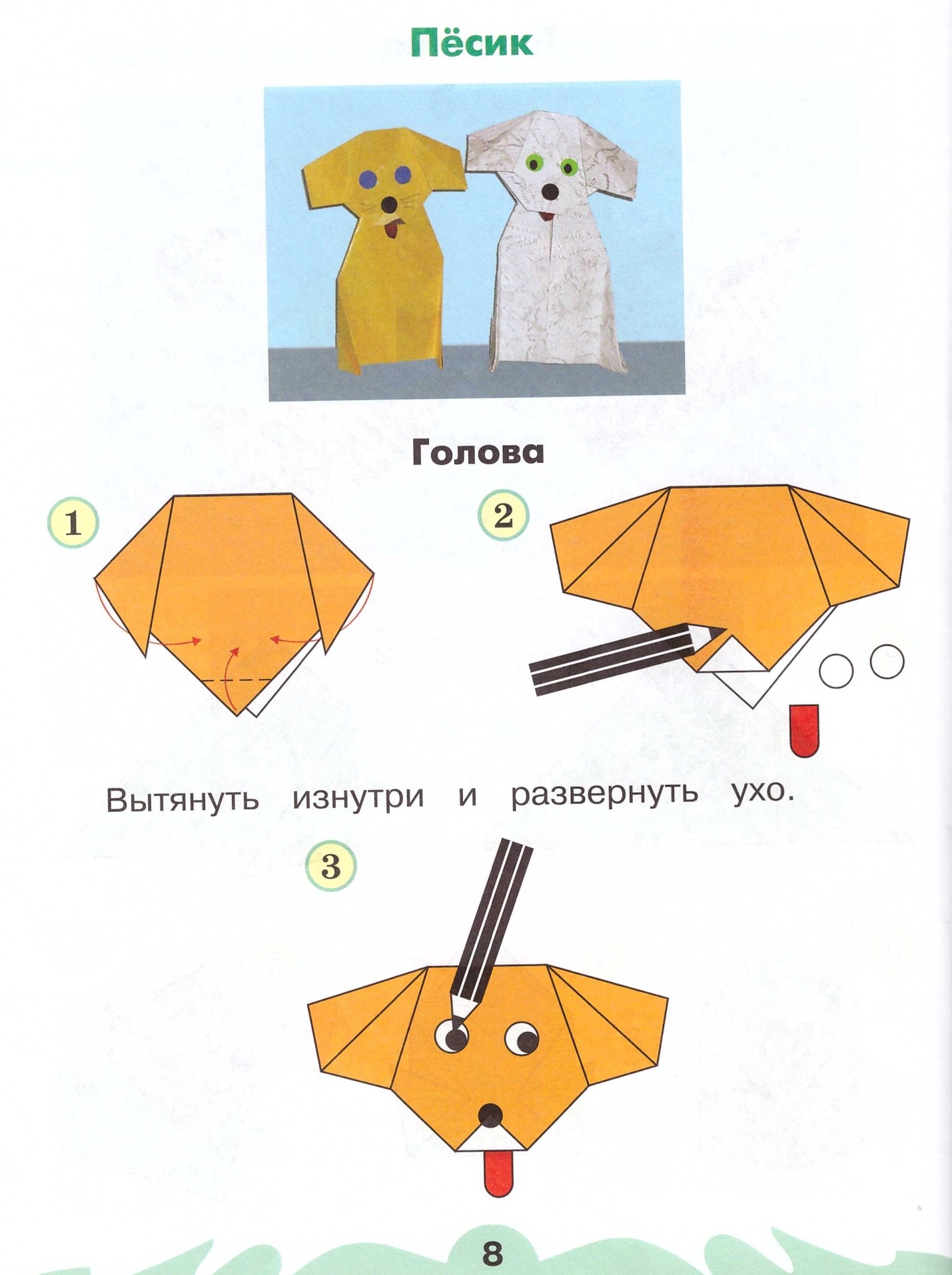 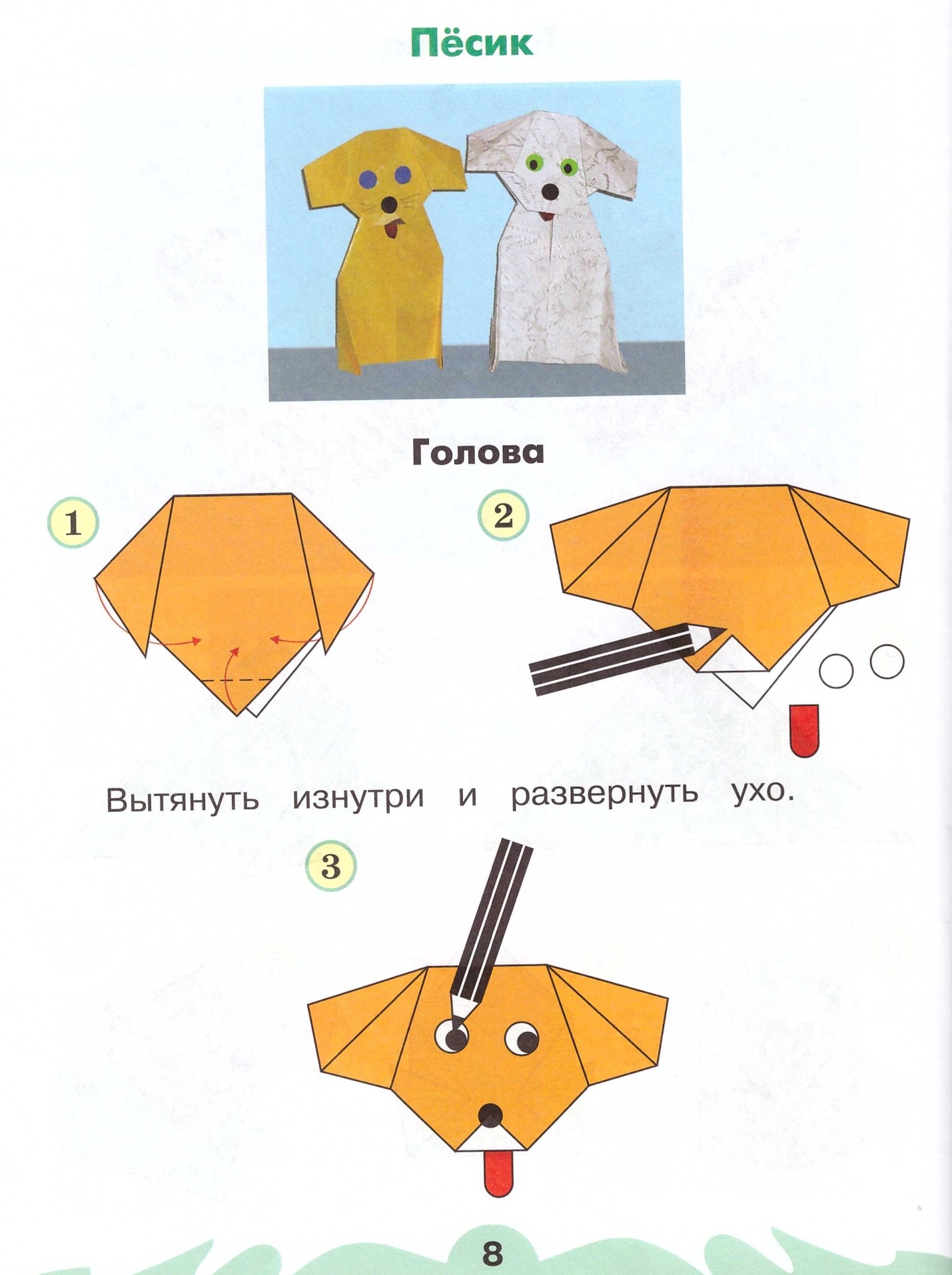 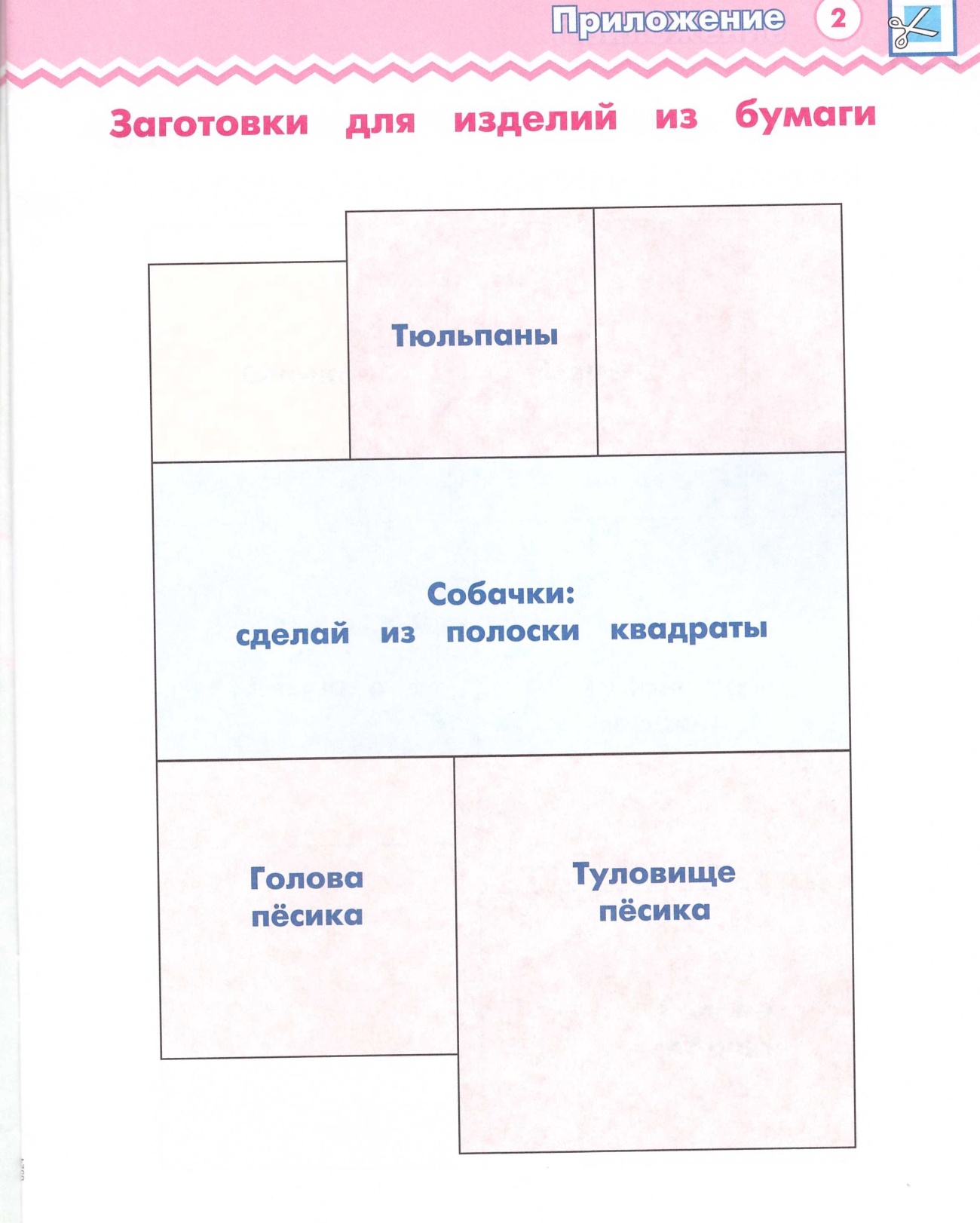 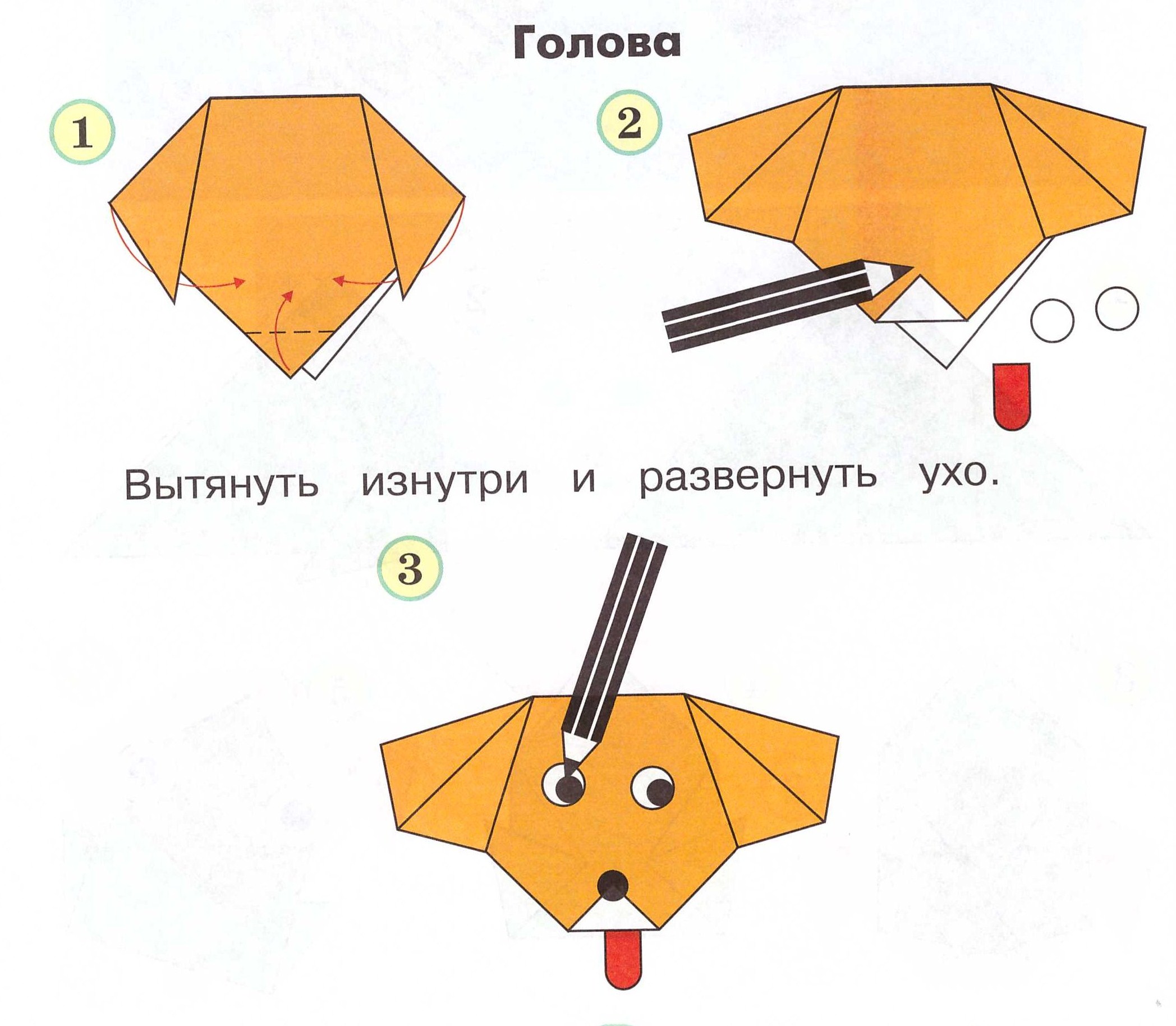 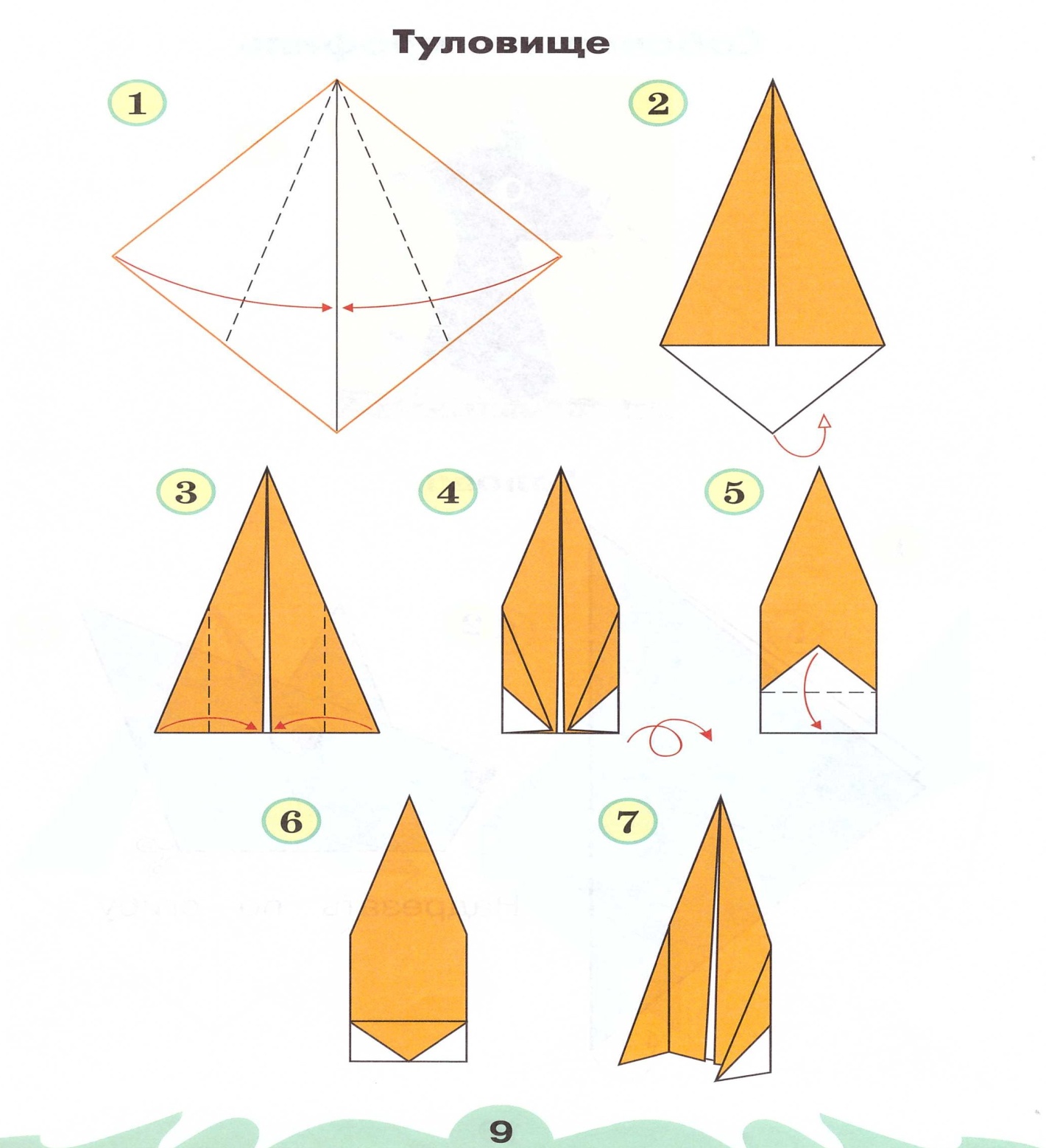 Сравни готовую работу с образцом.
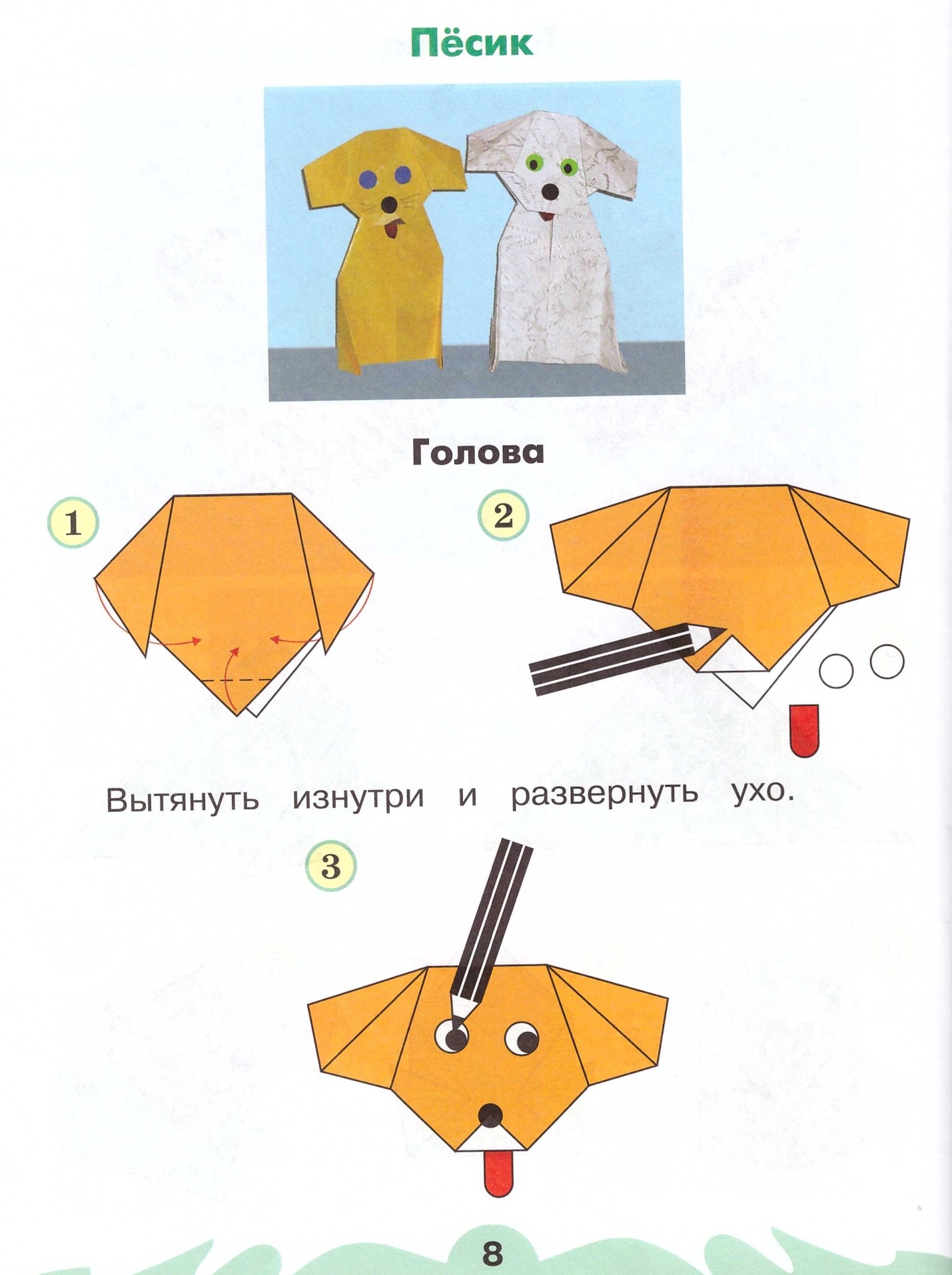 Подведем итоги
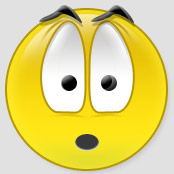 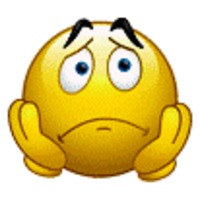